Bio- ja kiertotalous 4H-toiminnassa, esimerkkejä
Viljely, keräily
Satosankarit
Ylläpito & huolto
Helppi
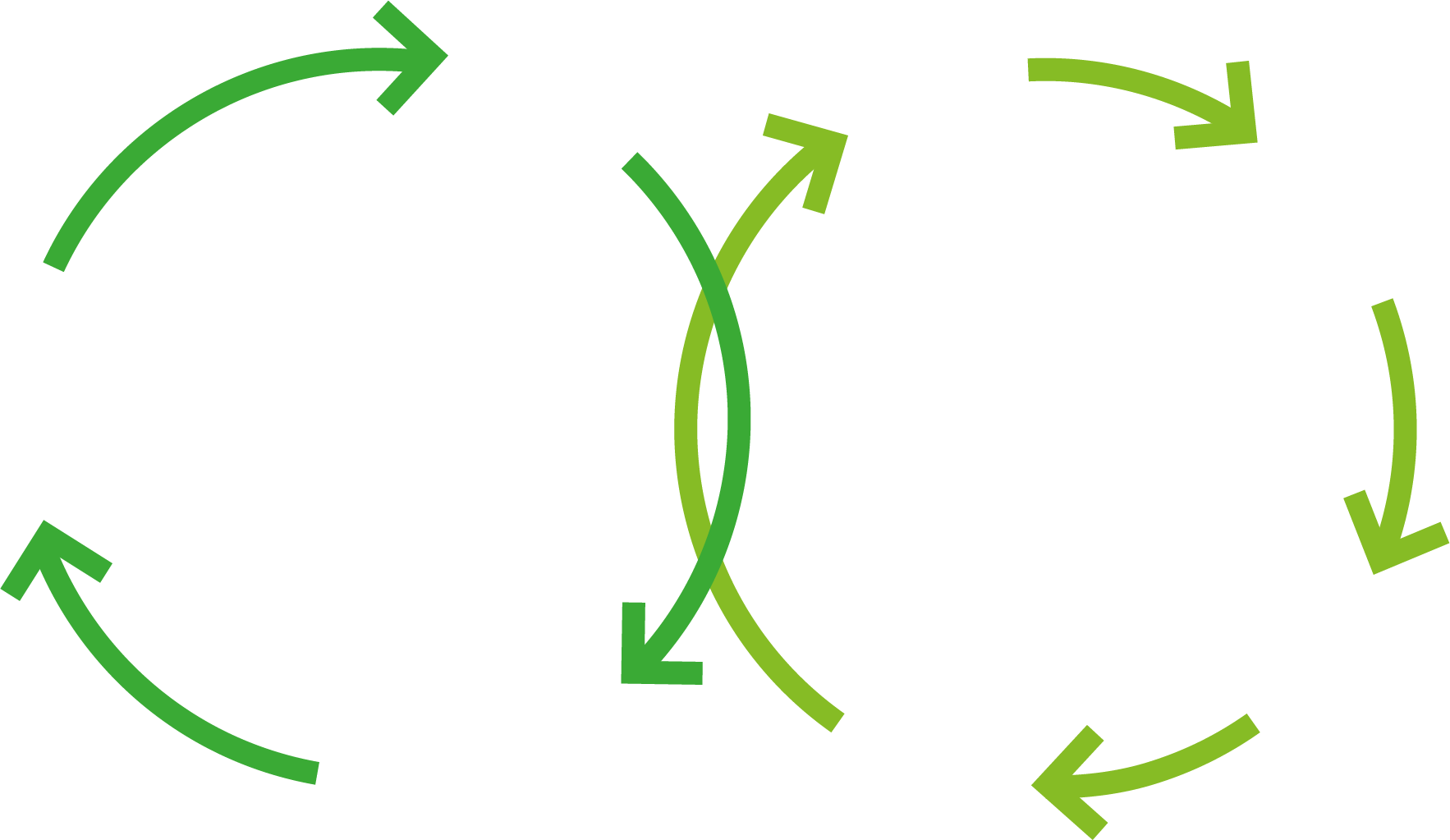 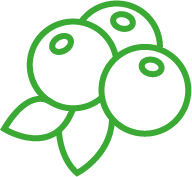 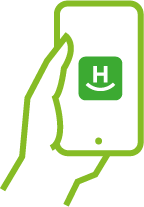 Uudelleenvalmistus, tuunaus
Keppihevoset
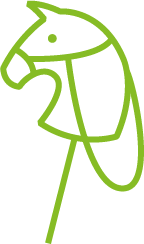 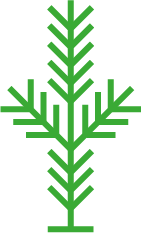 Palauttaminen kiertoon
Taimiteko
Uusiutuvat materiaalit, biotalous
Uusiutumattomat materiaalit, kiertotalous
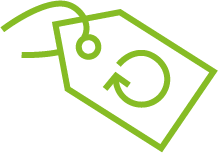 Uudelleenkäyttö
Kirpputori
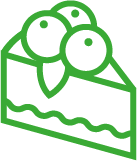 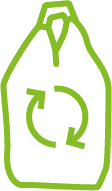 Käyttö uudella tavalla
Safkasankarien hävikkikahvila
Kierrätys
Reilu teko
23.10.2020
1